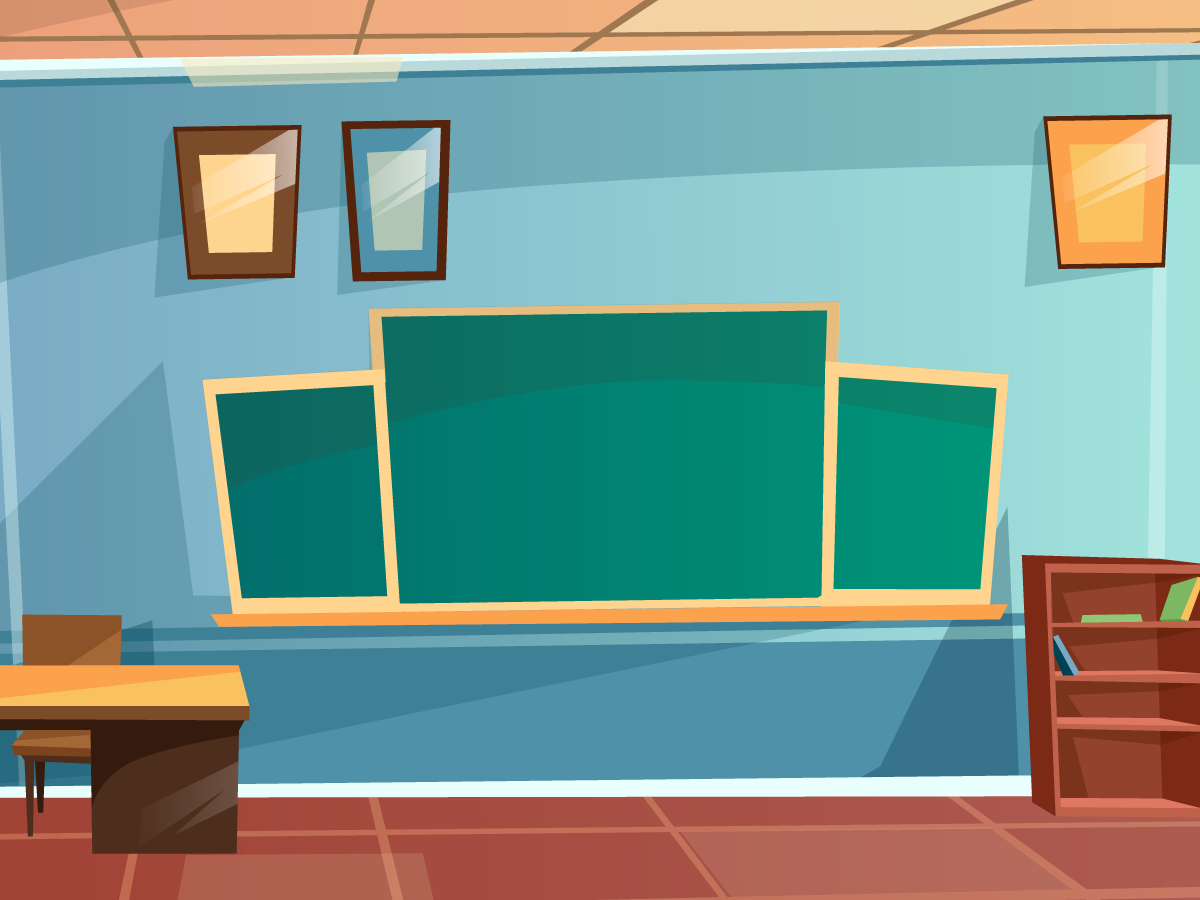 Тема урока:
Персональные данные
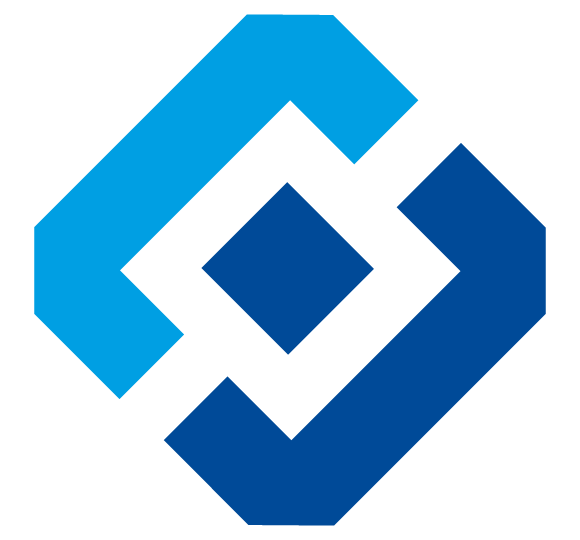 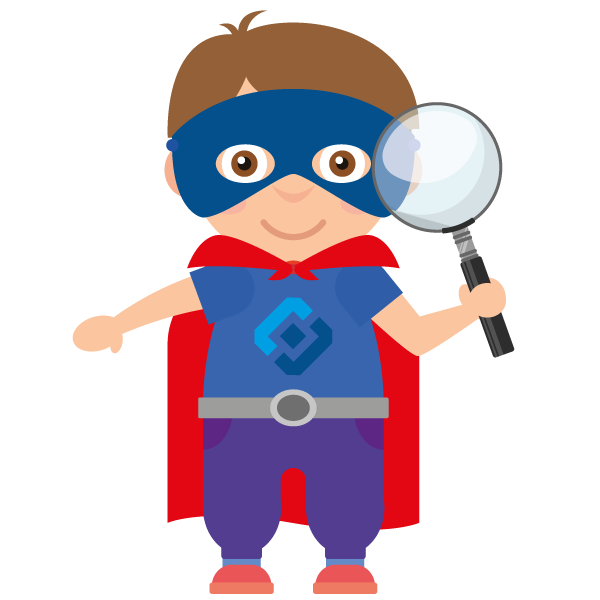 Чем занимается инспектор
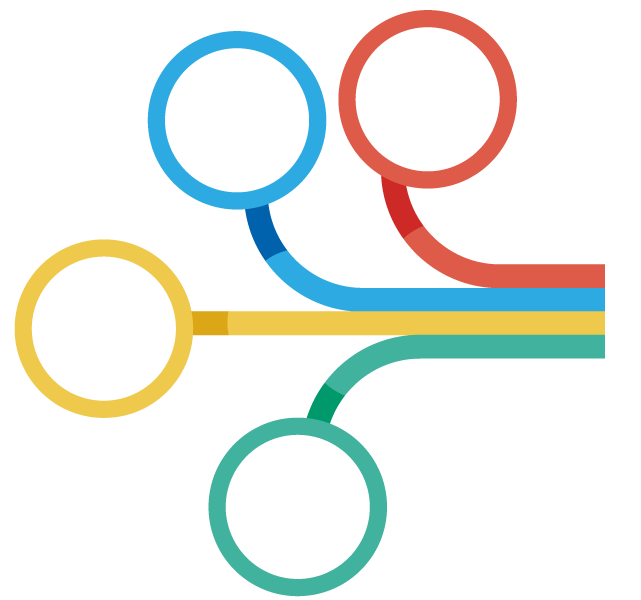 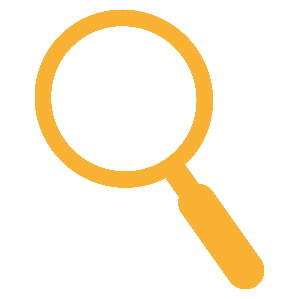 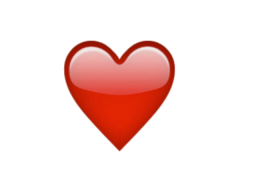 ХОДИТ НА ПРОВЕРКИ
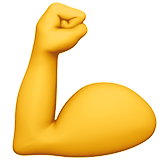 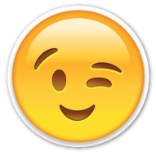 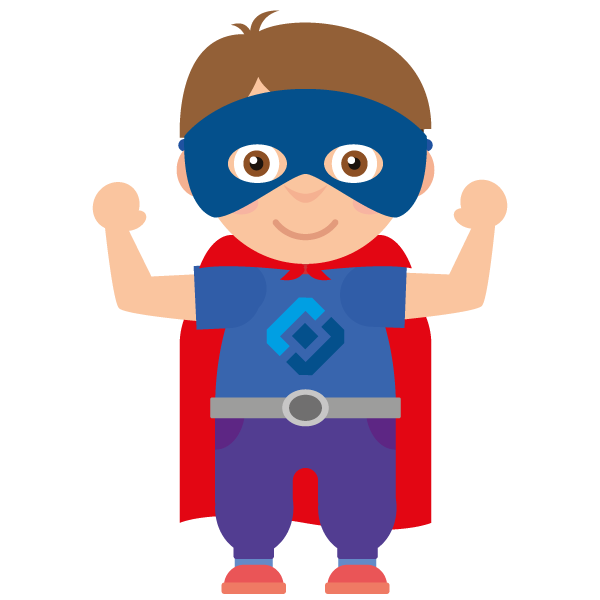 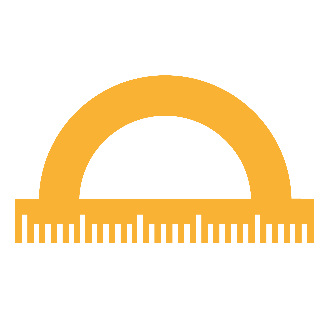 РАССМАТРИВАЕТ ЖАЛОБЫ
ВЕДЕТ РЕЕСТР ОПЕРАТОРОВ
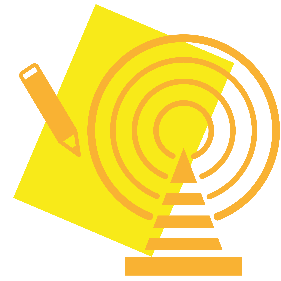 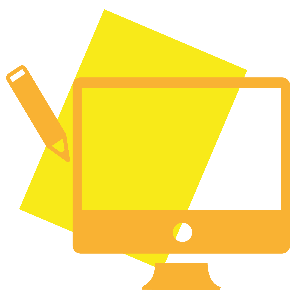 ВЕДЕТ РЕЕСТР БЛОКИРОВКИ САЙТОВ
2
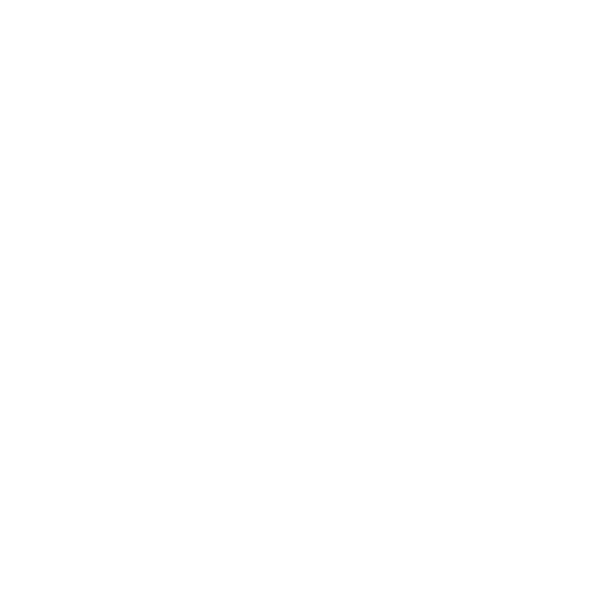 Что такое персональные данные?
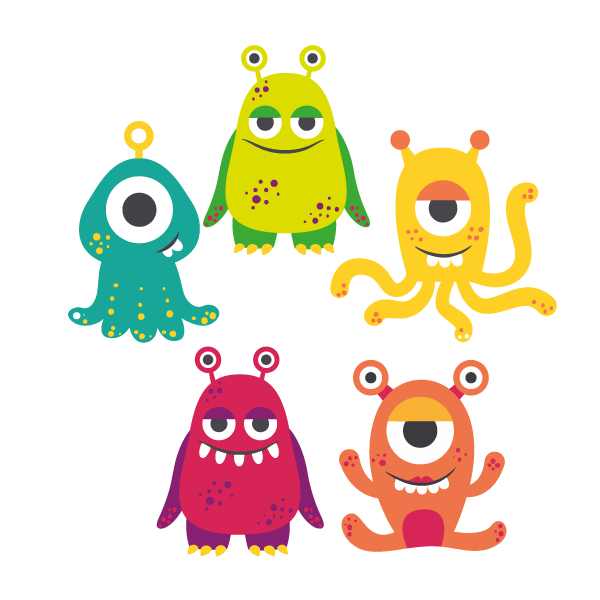 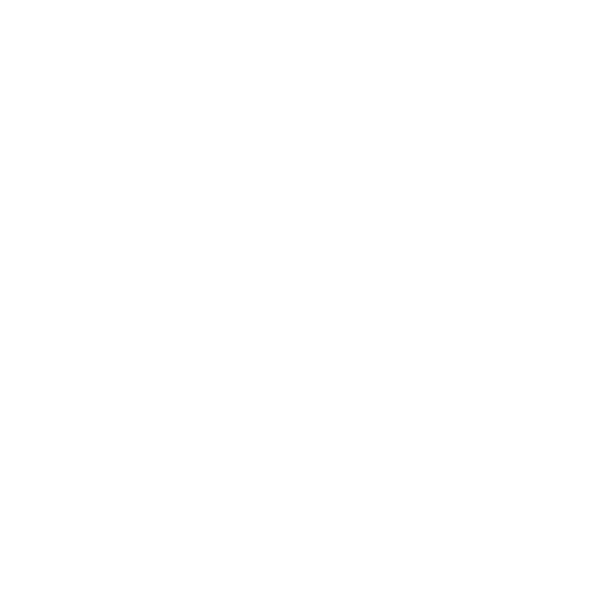 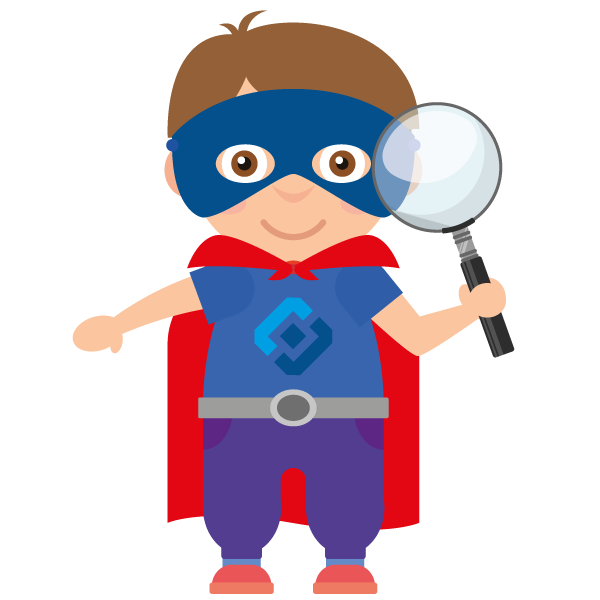 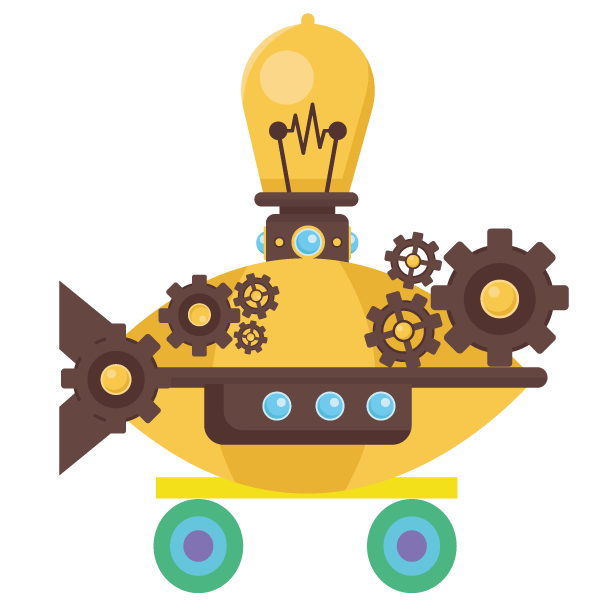 ?
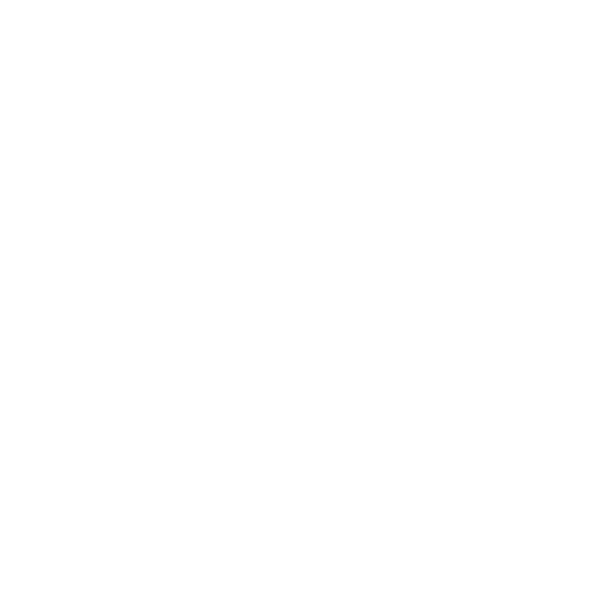 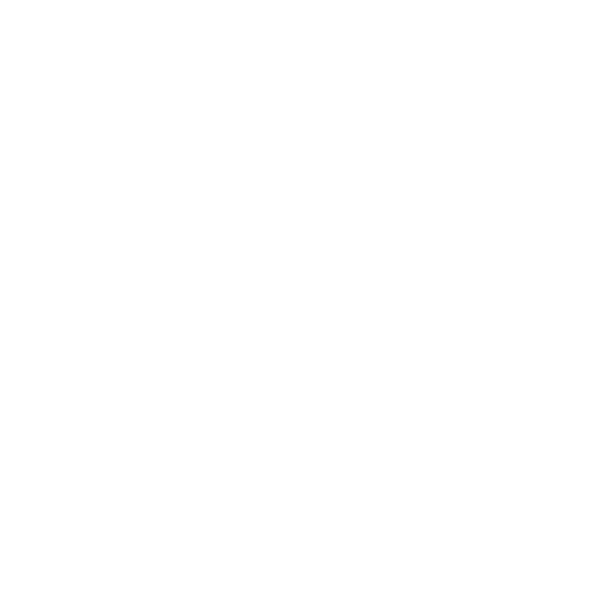 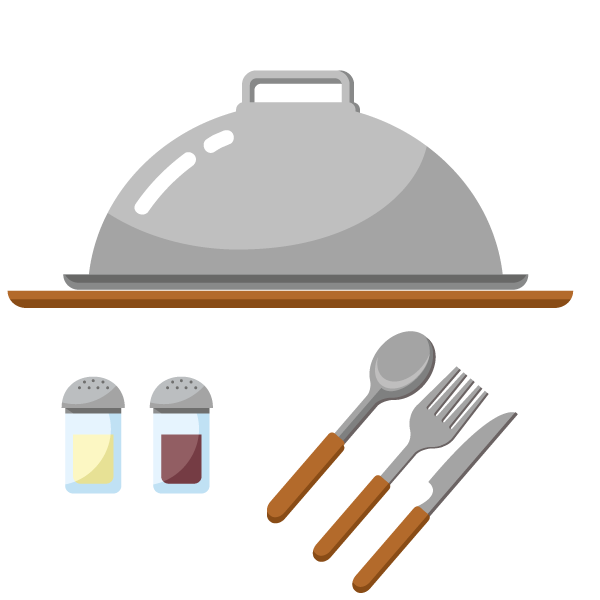 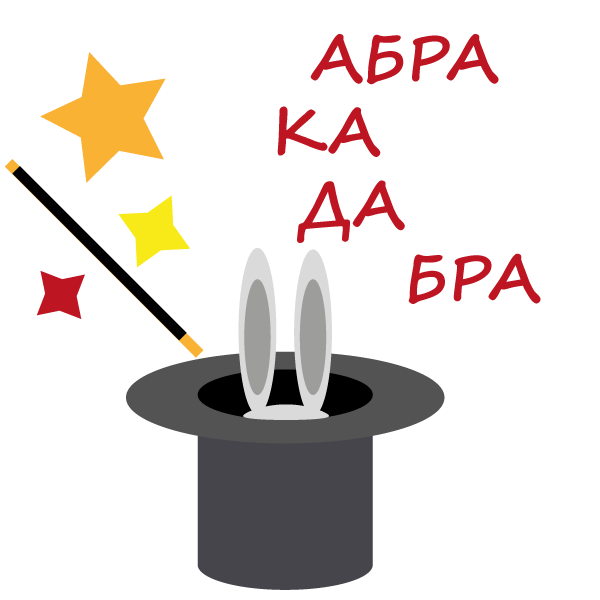 3
Что такое персональные данные?
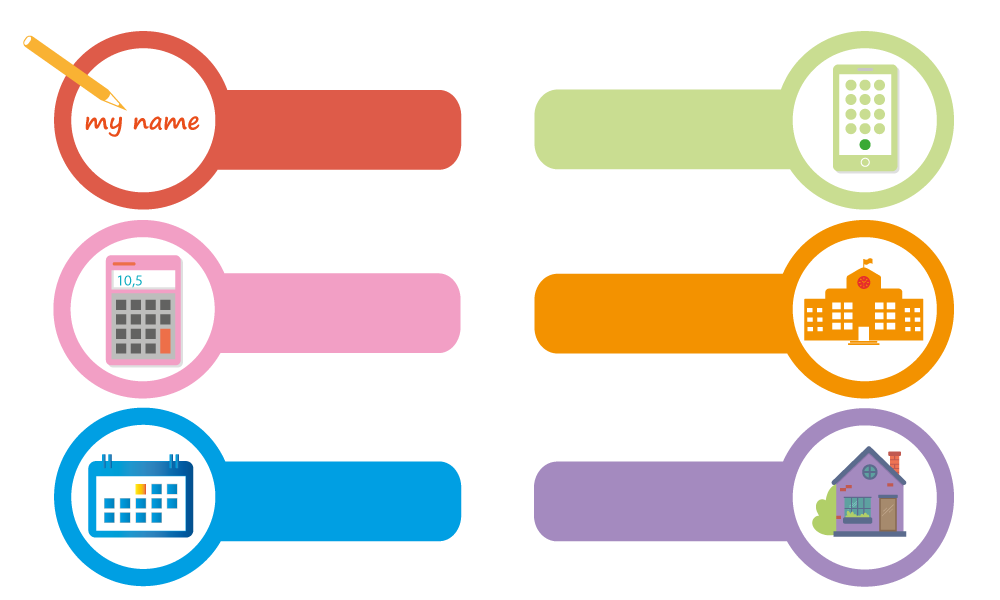 КАКОЙ У ТЕБЯ НОМЕР ТЕЛЕФОНА?
КАК ТЕБЯ ЗОВУТ?
В КАКОМ КЛАССЕ И КАКОЙ ШКОЛЕ ТЫ УЧИШЬСЯ?
СКОЛЬКО ТЕБЕ ЛЕТ?
КАКОГО ЧИСЛА У ТЕБЯ ДЕНЬ РОЖДЕНИЯ?
ГДЕ ТЫ ЖИВЕШЬ?
4
Что такое персональные данные?
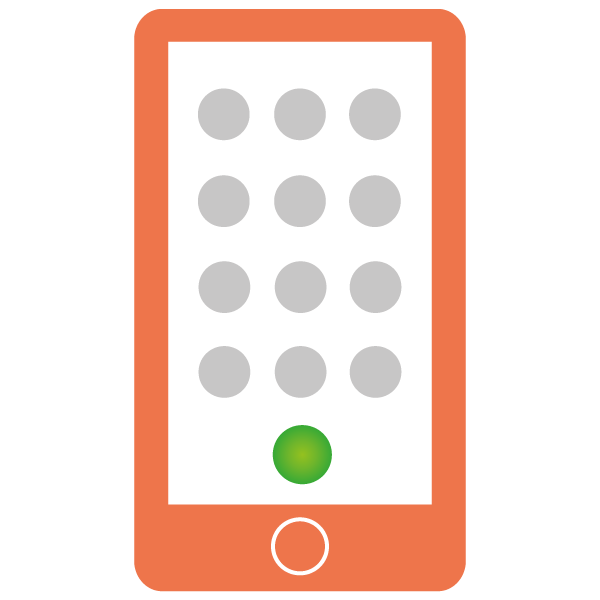 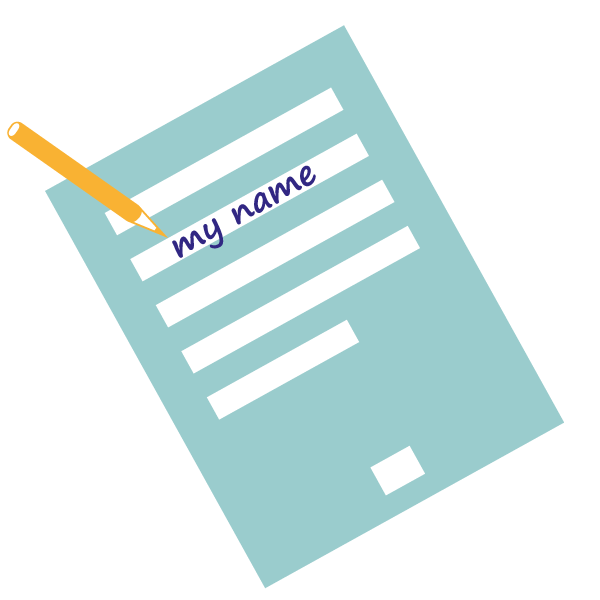 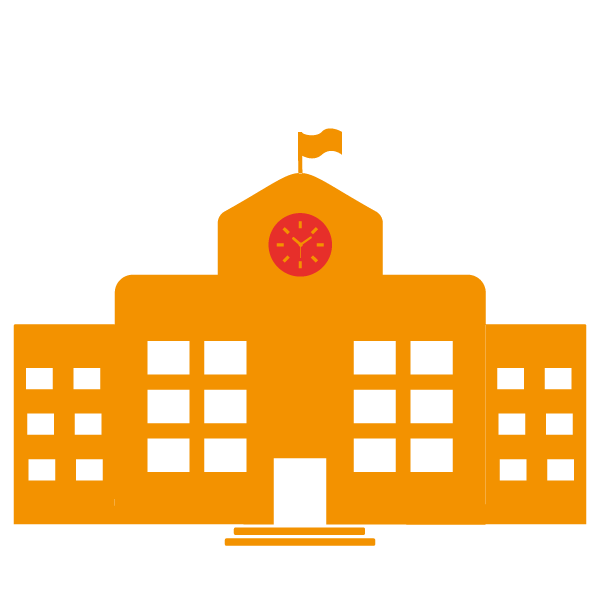 НОМЕР ТЕЛЕФОНА
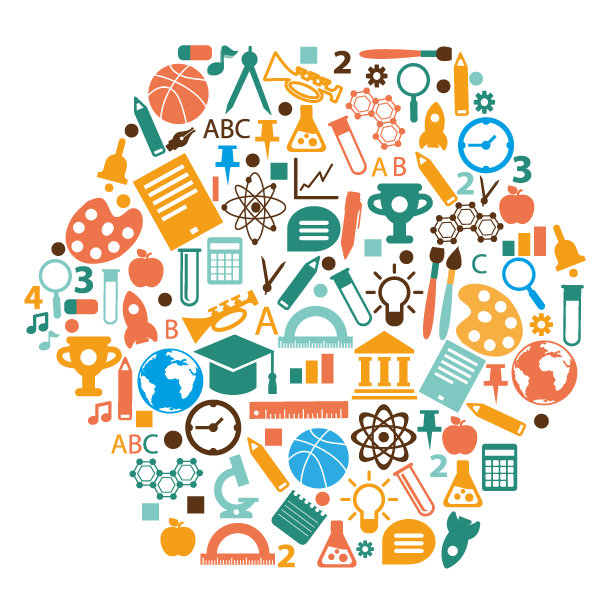 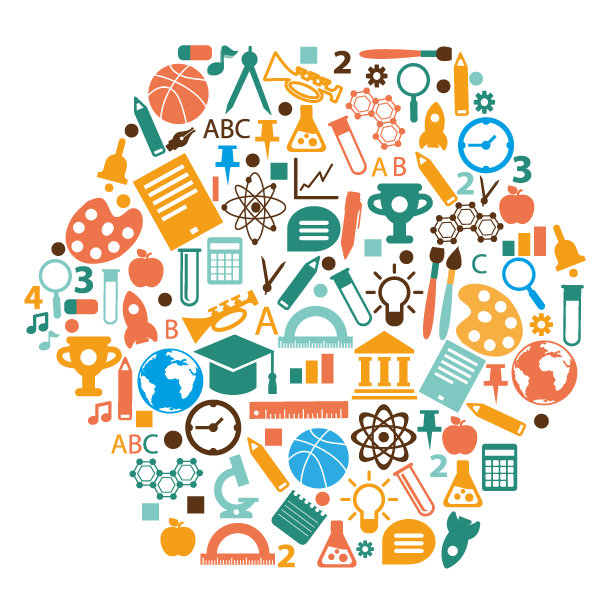 ФАМИЛИЯ, ИМЯ
НОМЕР ШКОЛЫ, КЛАССА
ПЕРСОНАЛЬНЫЕ 
ДАННЫЕ
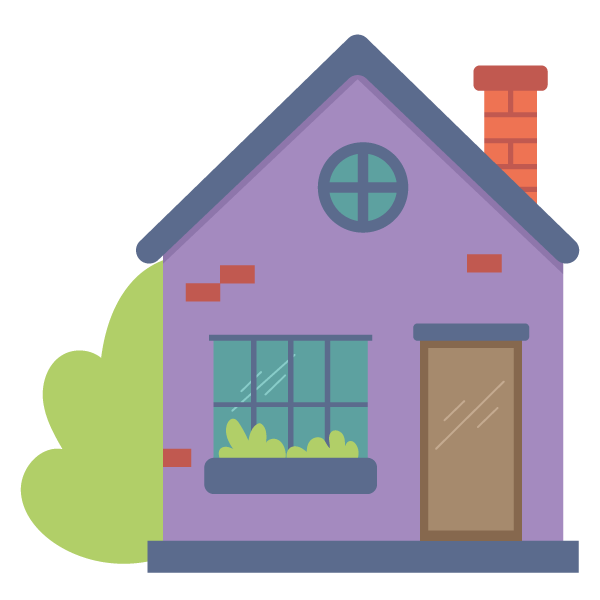 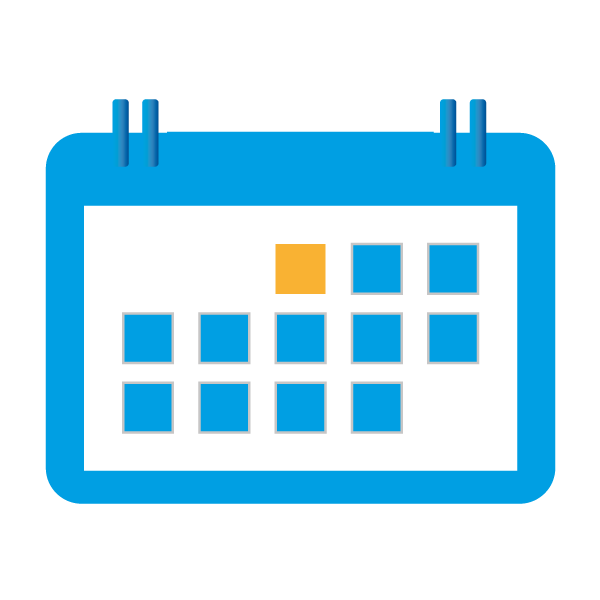 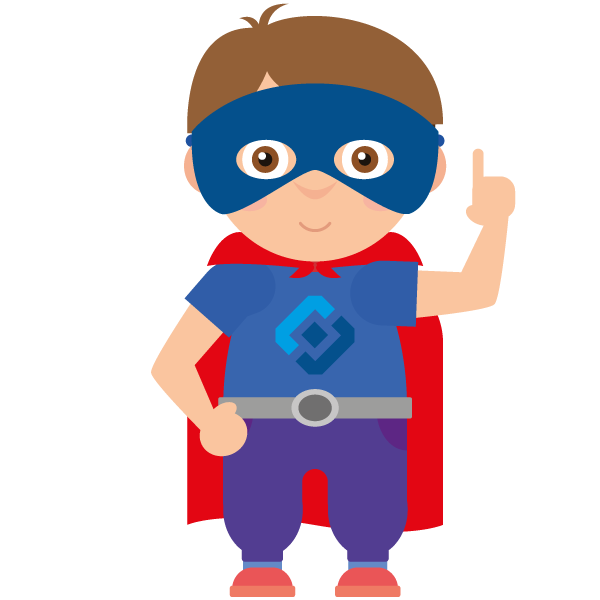 ДАТА РОЖДЕНИЯ
ДОМАШНИЙ АДРЕС
5
Нужно ли беречь свои персональные данные?
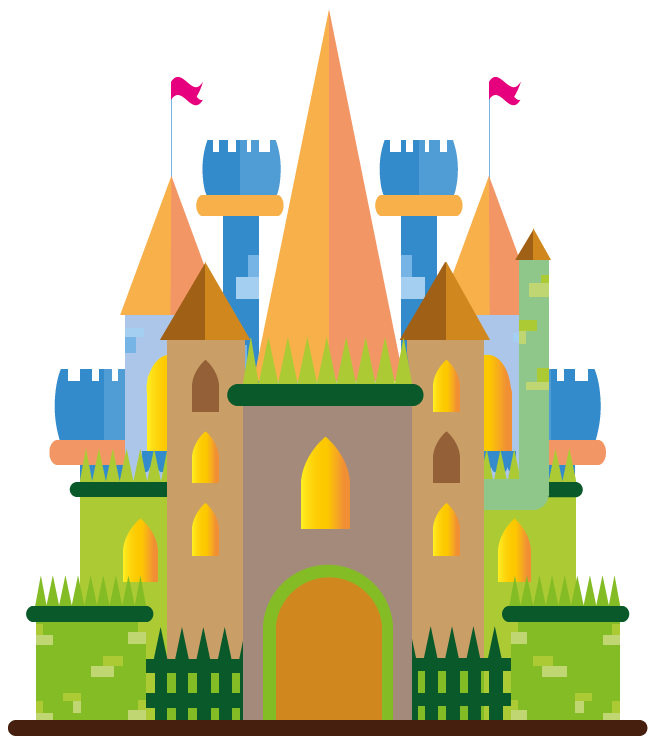 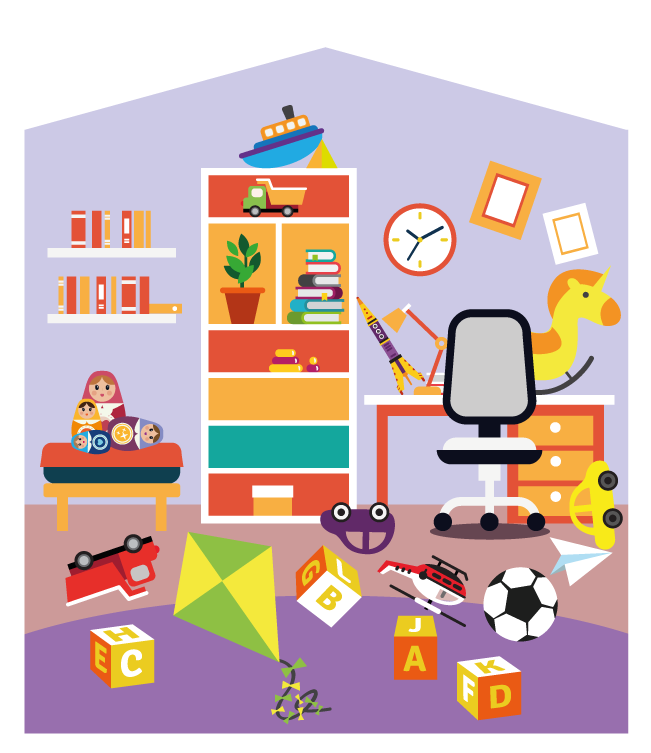 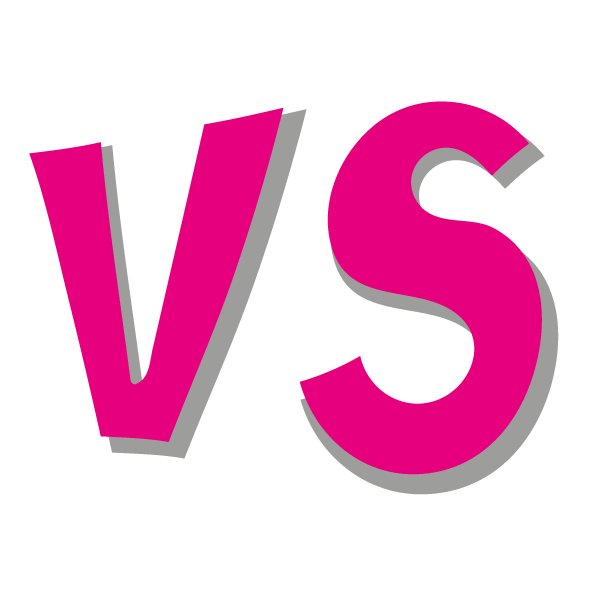 6
Правила защиты персональных данных
Если тебе предлагает встретиться виртуальный друг – посоветуйся с родителями
Не выкладывай свои фотографии и видео в интернет
Не отправляй важную информацию о себе 
в социальных сетях
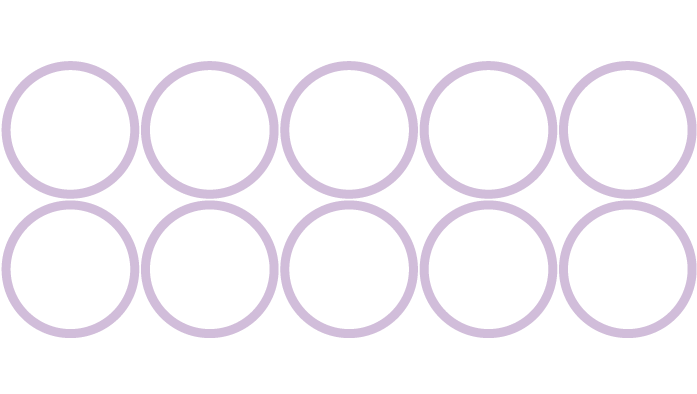 Ограничь доступ к своему профилю в социальной сети
Не указывай в Сети, где ты живешь
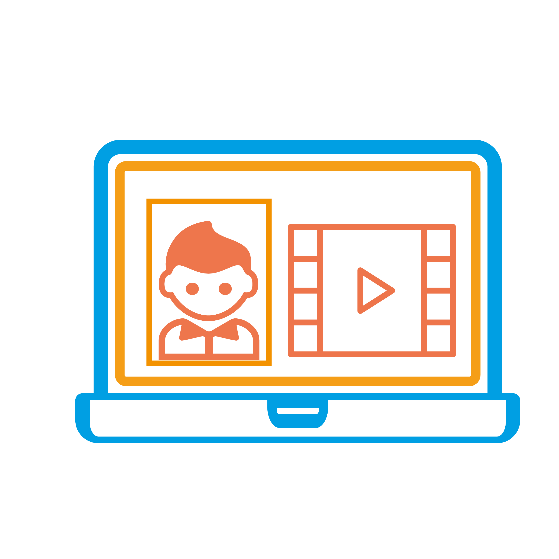 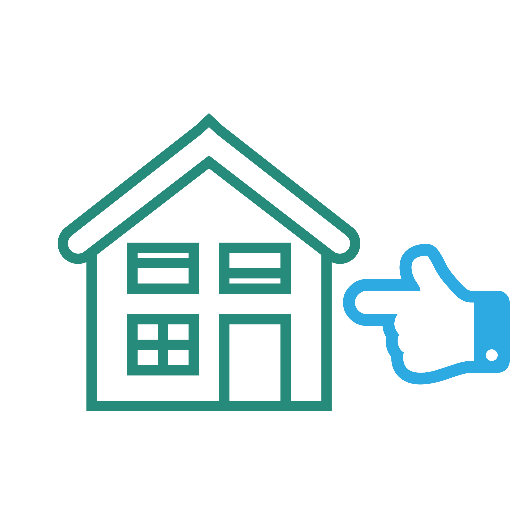 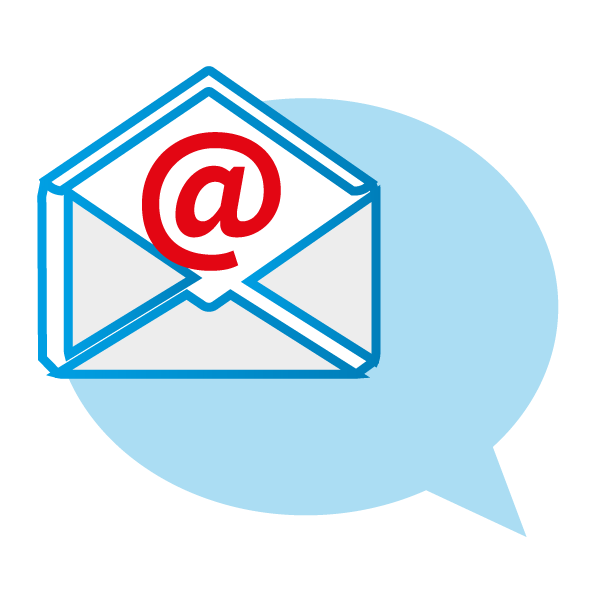 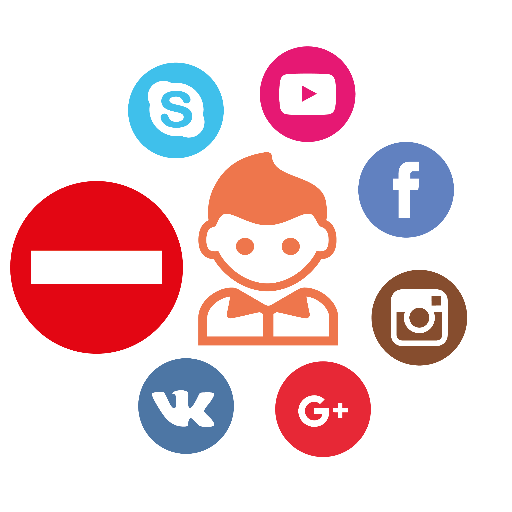 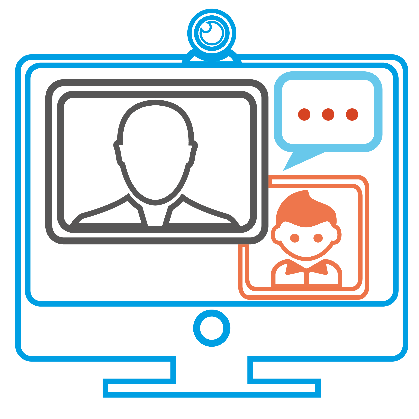 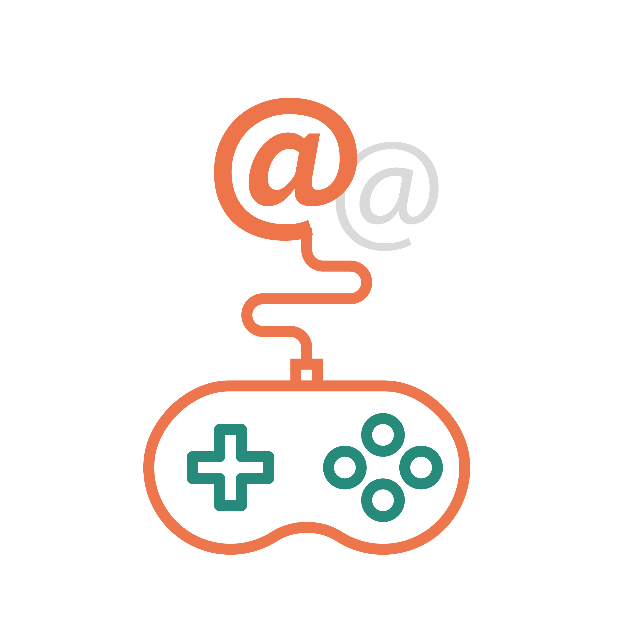 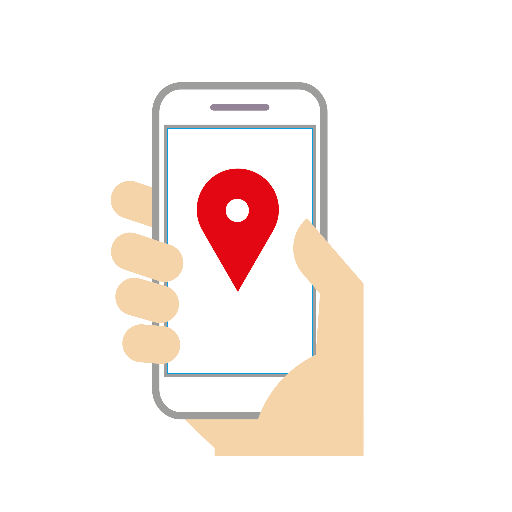 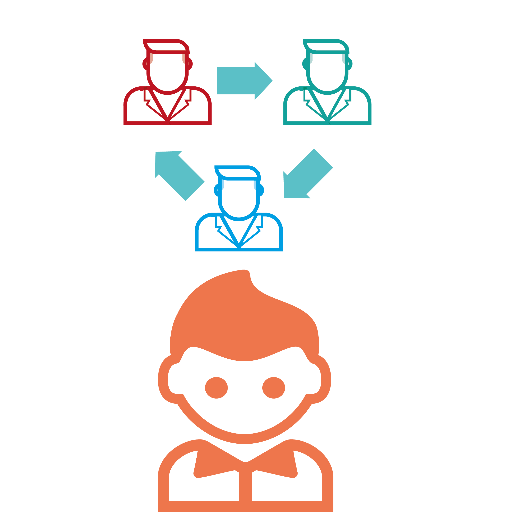 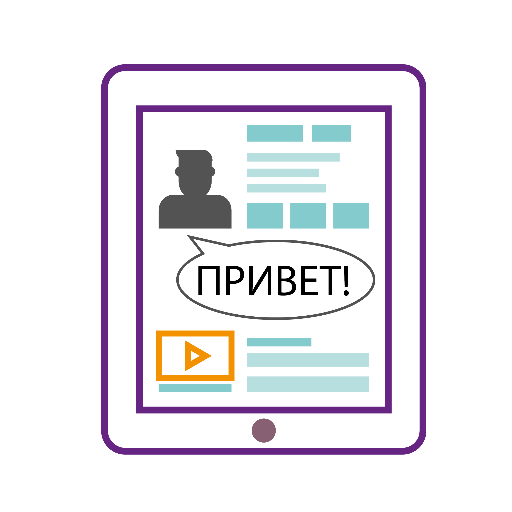 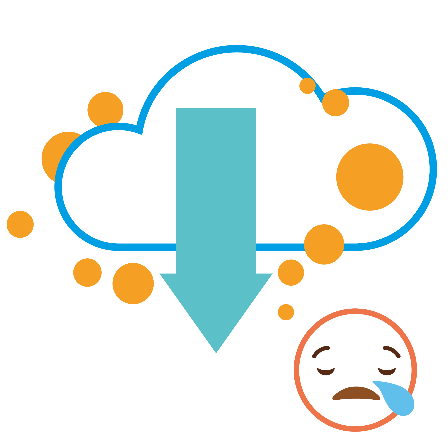 Хорошо, если у тебя есть вторая электронная почта для игр и развлечений
Не ставь геолокацию под своими постами
Не скачивай приложения с непроверенных сайтов
Не рассказывай, когда и куда ездишь с родителями отдыхать
Не знакомься в интернете
7
Если не соблюдать эти правила
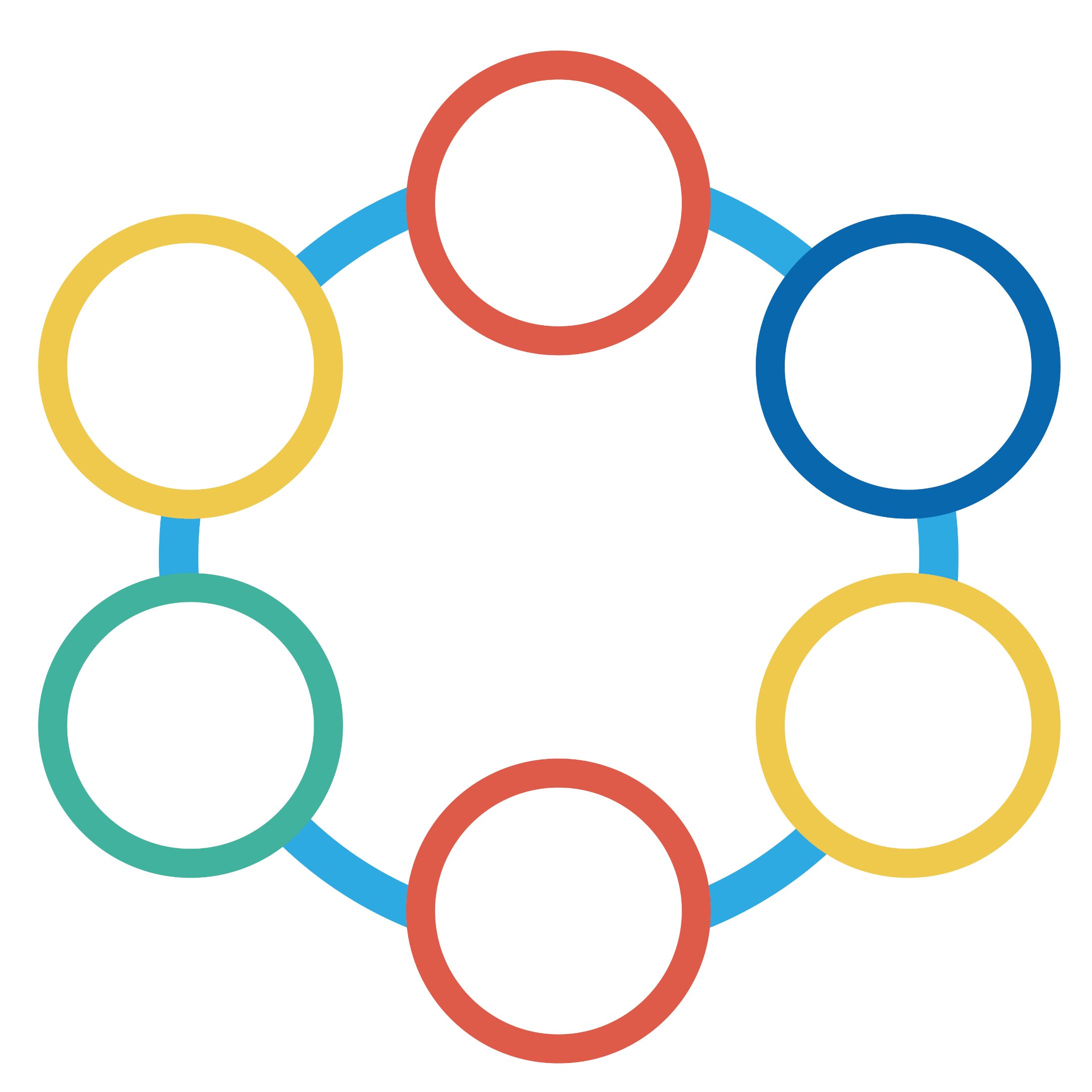 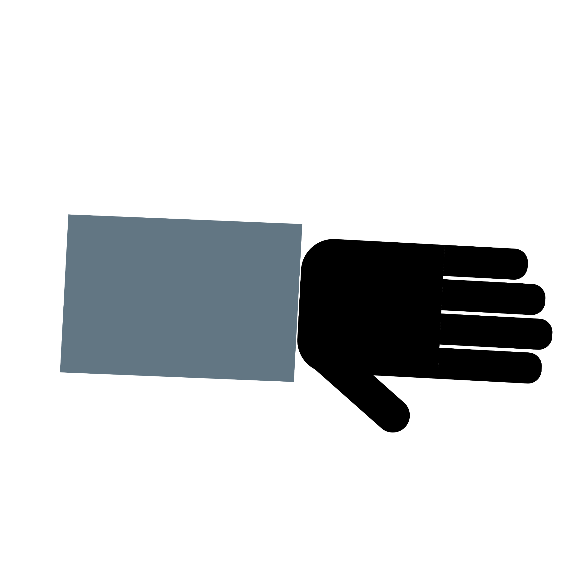 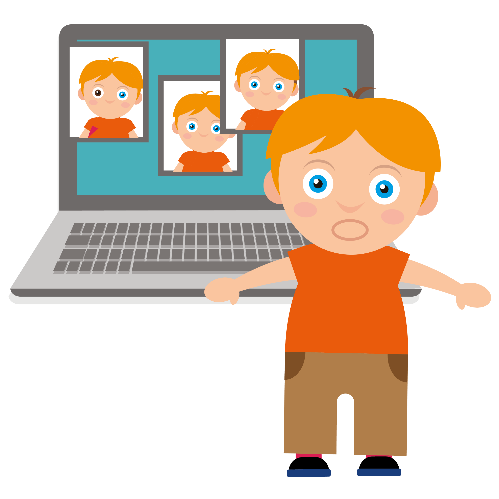 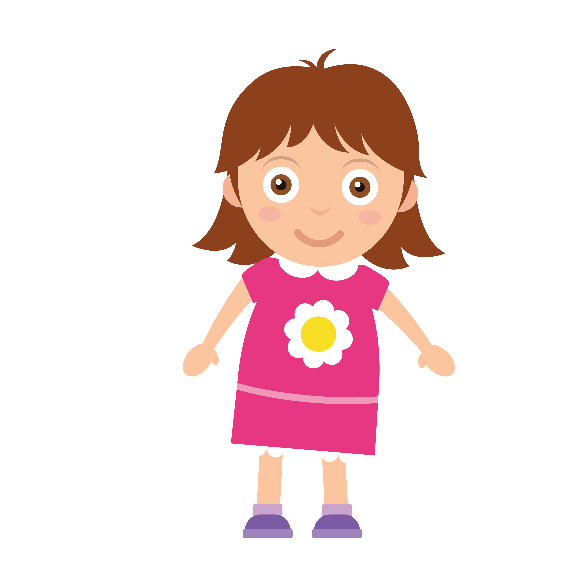 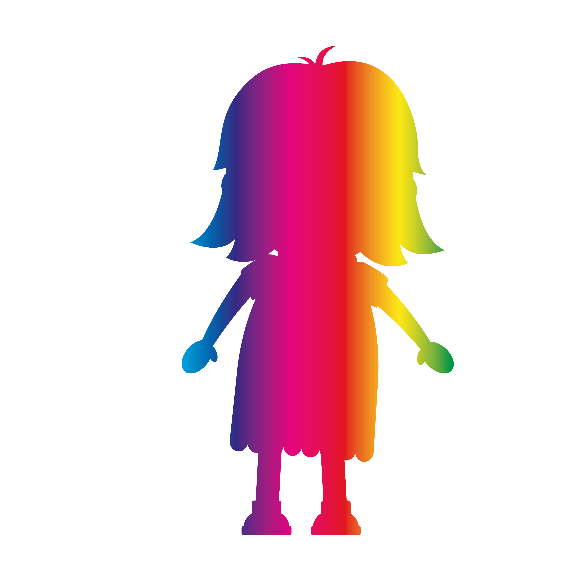 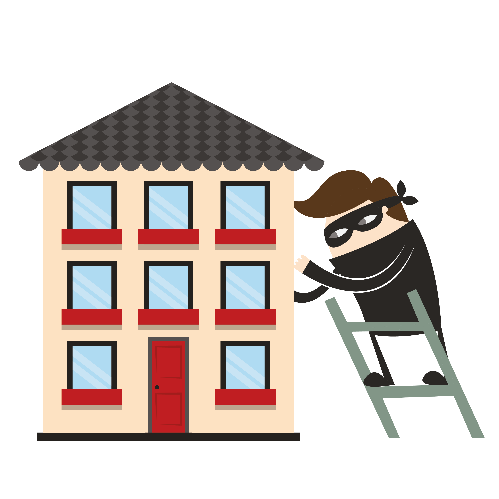 ТВОИ ФОТОГРАФИИ РАЗМЕСТЯТ В ИНТЕРНЕТЕ БЕЗ ТВОЕГО РАЗРЕШЕНИЯ
ПОКА ТЕБЯ И РОДИТЕЛЕЙ НЕТ ДОМА ЗЛОУМЫШЛЕННИКИ МОГУТ ПРИЙТИ И ОБОКРАСТЬ
У ТЕБЯ МОЖЕТ 
ПОЯВИТЬСЯ 
ВИРТУАЛЬНЫЙ ДВОЙНИК
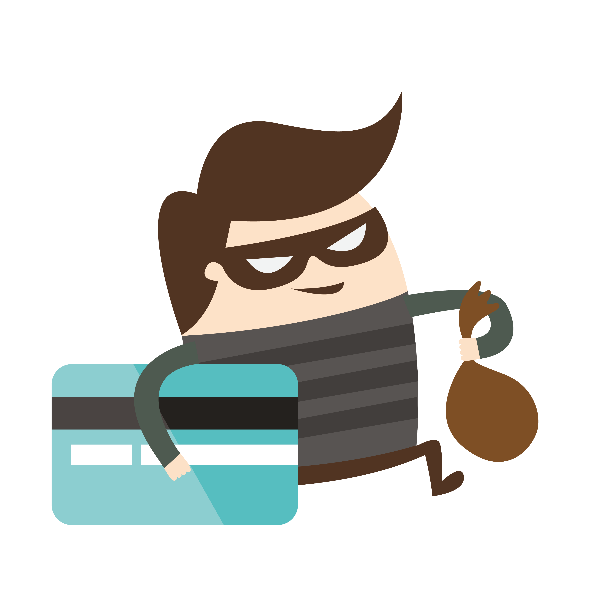 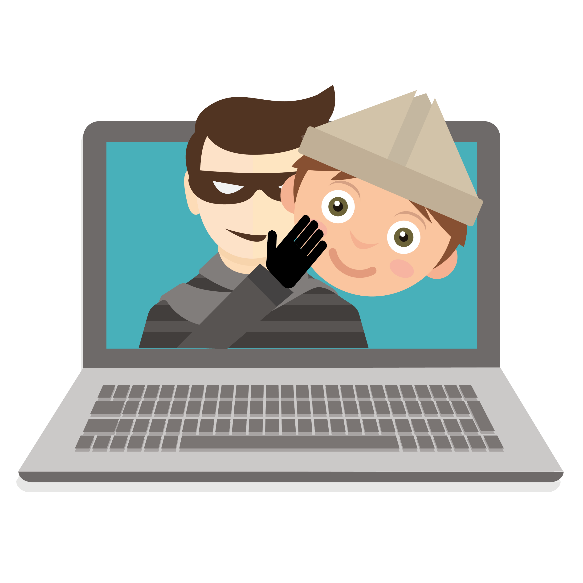 ТЕБЯ МОГУТ НАЧАТЬ ТРОЛЛИТЬ
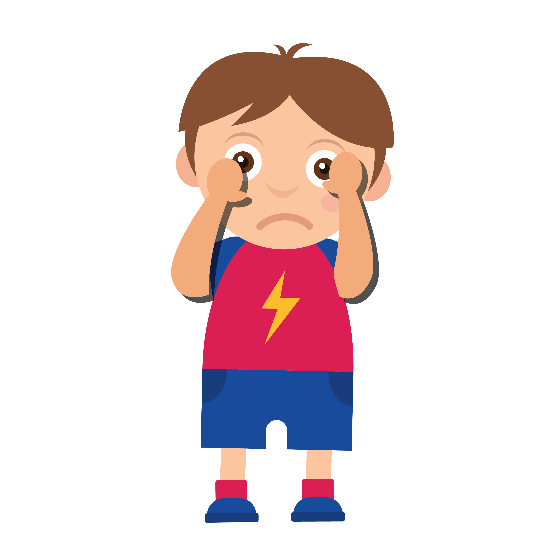 ОПЛАТА КАРТОЙ РОДИТЕЛЕЙ ВИДЕОИГР И ПРИЛОЖЕНИЙ МОЖЕТ ПРИВЕСТИ К КРАЖЕ ДЕНЕГ С ИХ КАРТ
ВИРТУАЛЬНЫЙ ДРУГ 
МОЖЕТ ОКАЗАТЬСЯ БАНДИТОМ В ЖИЗНИ
8